移住率を高める法則性
概要
Recently, the population of Saiki city has been decreasing. However, some local governments have a high migration rate although the population and fiscal scales are as large as Saiki city.  After we knew that, we thought if we imitate them, we could stop decreasing population in Saiki.  To disclose the regularity, we sent out questionnaires to 68 local governments and found causality between the moving rate and 4 kinds of information.  As a result, we found that it seems to be a good way to spend money on one policy if we want to make the moving-into rate high.  Also, we propose that local governments should promote the policy related to housing.
検証１
探究方法
・佐伯市を含む３０の自治体にアンケート
（６８の自治体のうち３０の自治体からの回答）
・【検証１】
移住率と、広告費・補助金・イチ押し施策にかける金額との
総人口・歳入の影響を除いた偏相関係数を比較
・【検証２】
イチ押し施策の種類を
①医療②教育③就職支援④住宅に関する補助
⑤移住に関する相談窓口の設置の五つに分類し
種類ごとの移住率の平均を比較
（＊移住率＝人口に占める、移住に関する施策を利用して移住してきた人数の割合）
〈移住率とイチ押し施策〉
・総人口
0.436120769
・歳入
0.415674093
中程度の相関
検証１
検証２
〈移住率と広告費〉
・総人口
0.143079204
・歳入
-0.11766355
住宅に関する補助を
行っている自治体は
移住率が高い
↓
ほぼ
相関が無い
住宅に関する支援が
最も効果的
〈移住率と補助金〉
・総人口
0.2682467987
・歳入
0.269167075
考察
・広告費＜補助金＜イチ押し施策
　の順にお金をかけるべき
・住宅に関する支援が最も効果的
➪佐伯のイチ押し施策は空き家バンク
➪より力を入れれば‼
弱い相関
提案
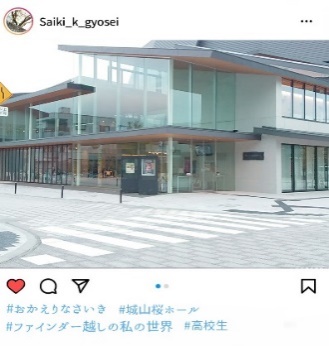 PRにかける金額↓
高校生による
SNSでのPR
空き家バンクの
空き家のリフォーム
※画像はイメージです
[Speaker Notes: Recently, the population of Saiki city has been decreasing. However, some local governments has high migration rate although the population and fiscal scales are as large as Saiki city.  After we know that, we thought if we imitate them , we could stop decreasing of population happening in Saiki.  To disclose the regularity, we sent out questionnaires to 68 local governments and found causality between the moving rate and 4 kinds of information.  As a result, we found that it seems to be a good way to spend money on one policy if we want to make the moving rate high. Also, we propose that local governments should promote the policy related to housing.

近年、私たちの住む地元、佐伯市では毎年千人単位で人口が減少しています。このまま人口減少が進むと、例えば利用できる公共交通機関の本数が減るなど行政サービスの質の低下、ひいては生活の質の低下が予想されます。しかし、佐伯市がそんな深刻な人口減少の問題に直面している一方で、佐伯市と同じような総人口、財政規模の自治体の中には移住してくる人が増え続けている自治体もあります。この差って、いったい何なのでしょう？ 移住率を高めるのには、何か法則性があるのでしょうか？ その秘密に迫るべく、約二年間、探究を行ってきました。

移住率を上げるための法則性を見つけるためにまず佐伯市を含む30の自治体にアンケートを取りました。アンケート内容はこの11の質問です（別紙1）。
このアンケートの結果を用いて以下に示す二つの検証を行いました。
なお、移住率は自治体の人口に占める移住に関する施策を利用してその自治体に移住してきた人数の割合とします（別紙3）。
検証1として移住率と、自治体の移住に関する広告費・補助金・最も力を入れている施策（これをイチ押し施策と呼びます）にかけた金額との偏相関係数をそれぞれ求め比較しました。偏相関係数とは二つの値の関係性の強さを示すもので、偏相関係数の値と関係性の強さの目安はこのようになっております（別紙2）。

まず移住率と広告費との、総人口・歳入の影響を除いた偏相関係数を求めるとそれぞれこのようになり、先程の表より移住率と広告費との間にはほぼ相関がないことがわかりました。
次に移住率と補助金にかける金額との偏相関係数を求めるとそれぞれこのとうになり、移住率と補助金にかける金額との間には弱い相関があることがわかりました。
最後に移住率とイチ押し施策にかける金額との偏相関係数を求めるとそれぞれこのようになり、移住率とイチ押し施策にかける金額との間には中程度の相関があることがわかりました。

また、検証2として、イチ押し施策の施策の種類を 医療、教育、就職支援、住宅に関する補助、移住に関する相談窓口の設置の５つに分類し、施策の種類ごとの移住率の平均を求め比較しました。
すると、住宅に関する補助を行なっている自治体は平均して移住率が高く、このことから、移住率を上げるために力を入れるべき施策は住宅に関する支援ではないかということがわかります。
検証1、検証2を踏まえると、移住率を上げるためには、自治体の広告にお金をかけても効果が薄いと思われること、何か一つの施策にお金をかけて内容を充実させるのが適切であること、そしてその施策は住宅に関する支援であると良さそうであること、がわかりました。

以上を踏まえ佐伯市の移住率を高める方法を考えると、佐伯市のイチ押し施策は移住者に安い家賃で空き家を提供する空家バンク事業で、調べたことから効果の高いと考えられる住宅に関する支援です。なので、イチ押し施策の内容はこのまま、より力を入れれば移住率を高めることができるだろうと考えます。

以上を踏まえて、佐伯市が移住率を高めるのに最も効果がありそうな方法の提案です。
まず、お金をかけても効果が薄いと思われる、ホームページ以外のPR動画など広告にかける金額を少なくし、その分の費用で空き家バンクの空き家のリフォームを行います。例えばお店を始めるのに向いた家だったり、老後を過ごすのに向いた家などの明確な目的を持った家にリフォームすることによって、移住者にここに住むことの価値をわかりやすく提示します。その上で、お金のかからない方法でPRするために、私たちのような地元の高校生がSNSを使って地元佐伯をPRしていく。これが今までの探究を踏まえて最も効果のある移住に関する施策だと考えられます。

ご静聴ありがとうございました。]